Do Now
Identify characteristics that all colonies in British North America shared and characteristics that were specific to one colony and/or region:
Development of an American Identity: Mercantilism, Salutary Neglect, the Great Awakening and Enlightenment
Mr. Winchell
APUSH
Period 2
AP Prompt
Compare and contrast the Enlightenment and First Great Awakening, accounting for similarities and differences in their origin and effect on colonial perspectives. 
AP SKILL: Comparison
Key Concepts
Video!
Historian Eric Foner on Colonial Society in the 17th Century
BACON'S REBELLION
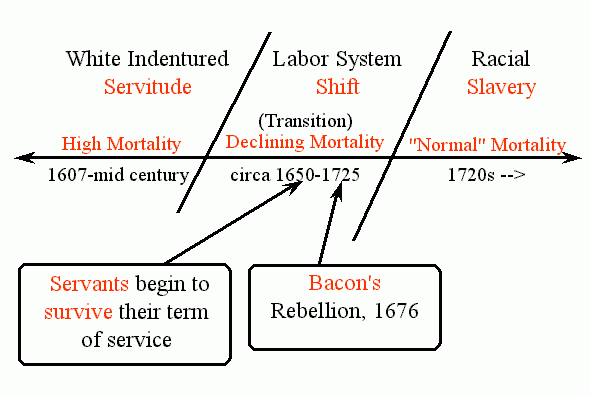 Population: Ethnic & Racial Diversity
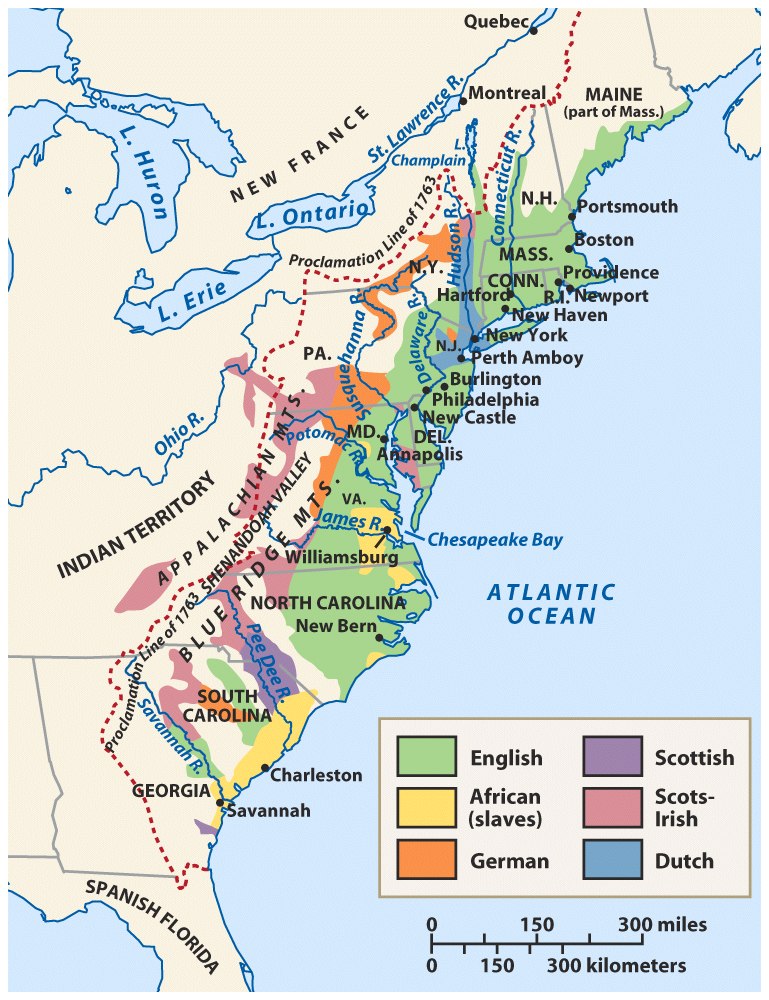 [Speaker Notes: Roark, American Promise 3e from http://www.bedfordstmartins.com/mapcentral]
American Colonies at the End of the Seventeenth Century
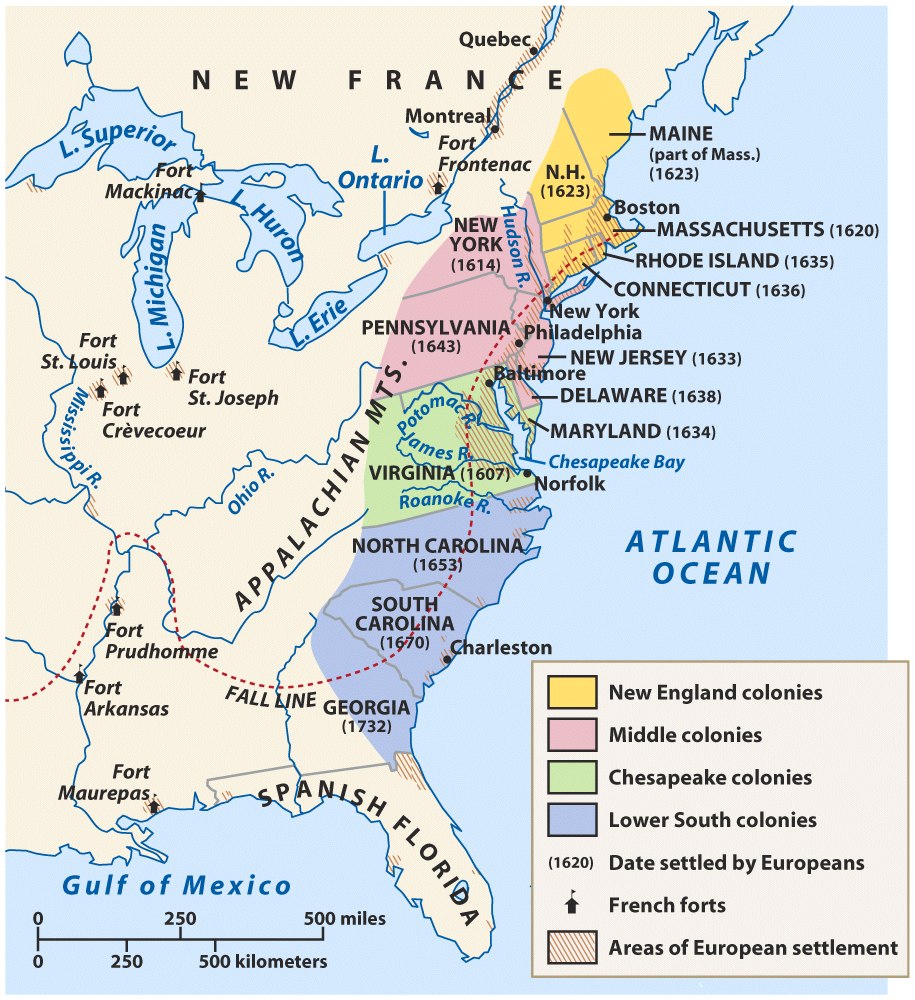 [Speaker Notes: Roark, American Promise 3e from http://www.bedfordstmartins.com/mapcentral]
Reasons for Slavery
Decrease in indentured servants
English economy - rising wages
Increase in availability of slaves 
End of Royal African company monopoly
Decrease in price
Fears of growing number of landless freemen
Available supply from Caribbean
Colonial Lifestyle
About 80% of colonists were farmers!
Compared to Europeans, American colonists had a higher standard of living.
Land was cheap
Wages were 3x that of Europe
Similarities Among Colonies
Mostly English
Possessed British freedoms
Self-government
Religious toleration (in most cases)
Educational opportunities
Economic opportunities
Unique from the British monarchy in character
Demographics
Population rose rapidly
Women & Family Life
Class in the New World vs. Old World
Ethnic Diversity
Northern: Mostly English, few slaves, families
Middle: VERY DIVERSE- English, German, Swedes, Dutch, Irish, Scotch-Irish, Jews, some slaves, families
Southern & Chesapeake: English & some German; Huguenots in Carolinas; more men, some families, many indentured servants & slaves
Colonial Politics
New England: town meetings; direct democracies
Middle colonies: assemblies reflected basic democratic principles & rights of Englishmen. 
Southern colonies: wealthy planters played leading roles in representative colonial legislatures.
Development of Colonial Democracy!
Rise of a Commercial Empire
English government largely ignored the colonies until the 1650s (salutary neglect); the colonies were not  state-funded nor state protected
But…Charles II initiated colonial intervention in 1660 to maximize exports, decrease imports, & generate more gov’t revenue
Mercantilism
Mercantilism was an economic policy that looked upon trade, colonies, and the accumulation of wealth as the basis for a country’s military and political strength.
Mercantilist doctrine required that a government regulate trade and production to enable it to become self- sufficient.
Colonies were to provide raw materials to the parent country so the parent country could make products to send back to the colony.
Response to Economic Competition
“Enumerated goods (tobacco, sugar, cotton, rice, rosin, tar) could only be sent to English ports
“Mercantilism” became the blueprint for England’s empire:
Wanted more money & a favorable balance of trade
Wanted to eliminate Dutch rivals
Wanted a stronger navy
Began to restrict colonial trade:
Navigation Act of 1660
Navigation Act of 1663
No ship could trade in colonies unless it was made in England
Goods shipped to English colonies must pass through England (increased the price paid by colonial consumers)
[Speaker Notes: but gov’t regulations emerge as individual responses to particular problems rather than an integrated agenda]
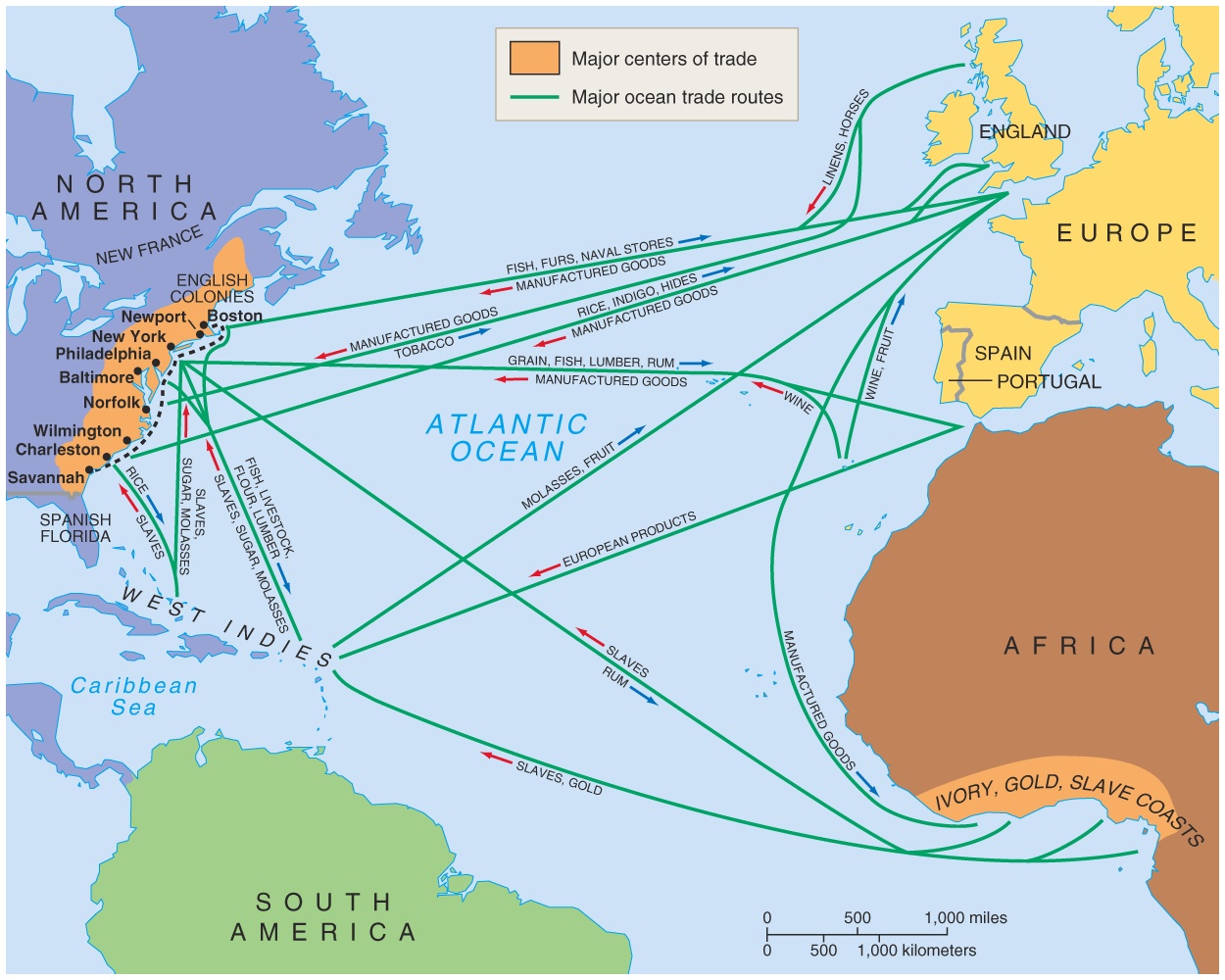 Trade
Raw Materials
Lumber
Tobacco
Rice
Indigo
Furs
To Englandfrom Colonies
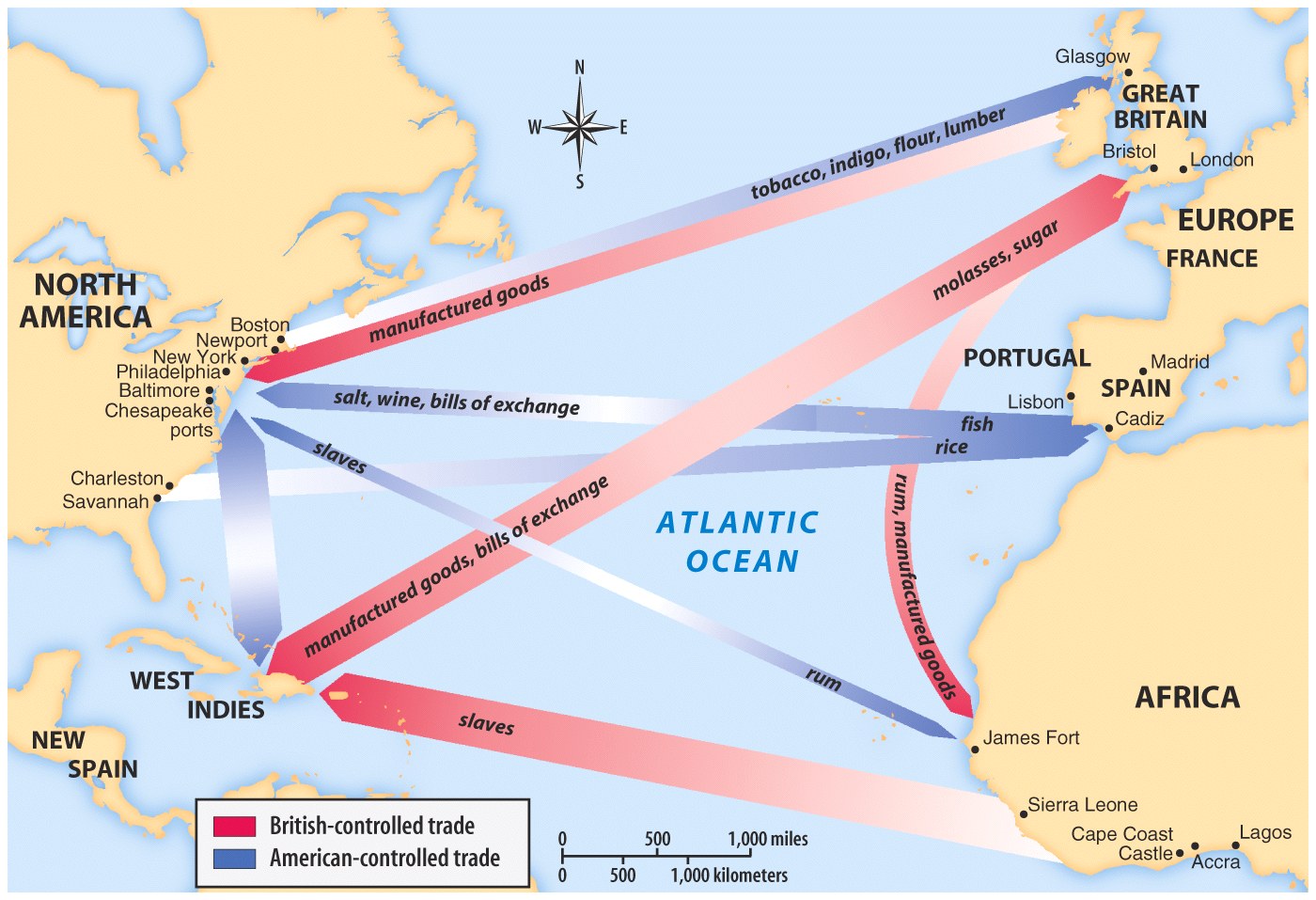 Manufactured Goods

Furniture
Clothing
Colonials hadnot factories.
From England to Colonies
The Acts of Trade and Navigation
The Navigation Acts had a mixed effect on the colonies.
allowed New England ship building to prosper
provided English military forces to protect the colonies from the French and Spanish
severely limited the development of colonial manufacturing
caused colonists to pay high prices for manufactured goods
Intellectual
Reason-based
Philosophical
Religious movement that sweeps through England and the colonies
Jonathan Edwards
George Whitefield
Colonies: Ben Franklin and Thomas Jefferson         
 Europe: John Locke
All have Natural Rights: Life & Liberty
Can understand the world through reason and logic
Salvation does not come from following the church’s rules, but is between you and God
Challenge the authority of the church (Puritans, Quakers, Anglican)
New churches formed (Methodist, Baptist)
Challenge & question authority
Think for yourself
Enlightenment
Where the Great Awakening dealt with a spiritual revival, the Enlightenment dealt with scientific and intellectual reason
The Enlightenment is often referred to as the age of reason
Began with intellectuals in Europe and moved over to America
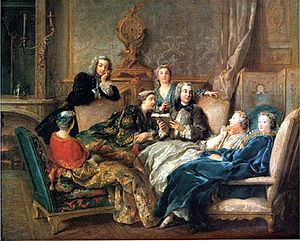 Major Enlightenment Ideas
Every social, political and economic problem could be solved through the use of reason and scientific method
Governments are created to secure an orderly society and promote individual welfare (Hobbes, Rousseau, and Locke)
Separation of powers is the best way to protect human liberties (Montesquieu in Spirit of Laws)
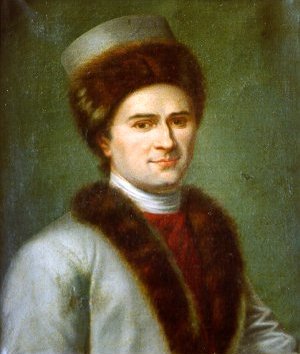 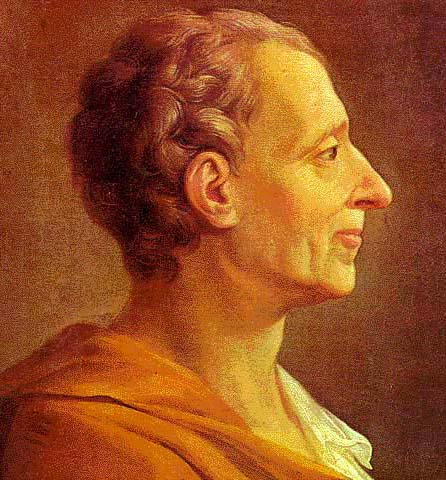 Major Ideas of Enlightenment Thinkers
Overview of Great Awakening
1st Mass Social Movement in America
Two issues:
Crisis within the ministry
Crisis between clergy and the laity
Reaction to the elaborate theological doctrines and emotional stagnation
Arminianism - Directly challenged Calvinism’s predestination saying that man was not helpless in achieving salvation
The Great Awakening
Who:
	Jonathan Edwards:
	preacher that is thought to start the revivals 	in Massachusetts and set the stage 	for other 	preachers to follow in the other 	colonies 

	George Whitefield: 
	a traveling preacher from London that 			spurred the causes of the Great Awakening 	in 	the southern colonies
Significance of the Great Awakening
Split denominations thus increasing the competitiveness of American churches

Converted many thousands of people 
Undermined the powerful older clergy

Encouraged a new wave of missionary work among Amerindians and slaves

Founding of “new light” colleges
Enlightenment/Great Awakening Compare and Contrast
Enlightenment focuses more on thought and scientific ideas as opposed to religious ideas
Enlightenment plays major impact on government and society whereas Great Awakening focuses more on religious prosperity
Both play a major role in developing individualism where people can think on their own and determine what is best for them, not what is passed down from religious or governmental authorities.
Zenger Trial
John Peter Zenger - NY Printer
1733 - accused of libel (criticizing the government)
Found not guilty
Significance: Newspaper publishers felt more free to print honest views
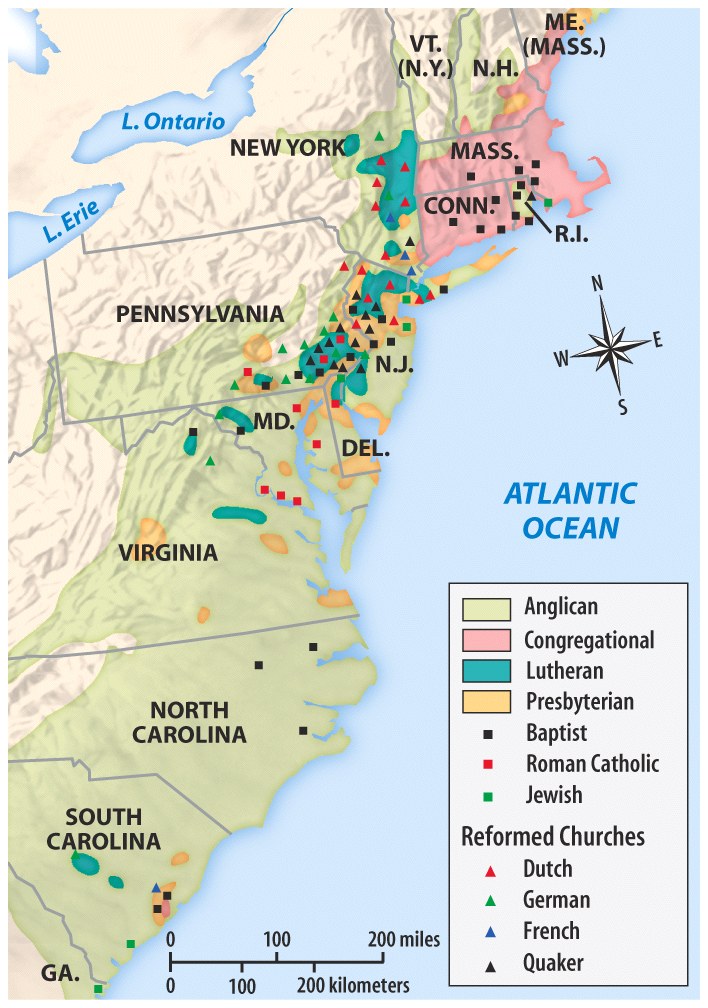 Religion: Diversity
Tolerance?
Great Awakening
George Whitefield
Religious Diversity in 1750
[Speaker Notes: Henretta, America’s History 5e from http://www.bedfordstmartins.com/mapcentral]
Compare the Two
The Great Awakening
The Enlightenment
The Enlightenment spread where the Great awakening remained isolated